TYPES OF COMPUTER
PREPARED BY
Sonalisa Behera
Tapaswini Parei
Suprabha Sahu
Class- IX


GUIDED BY
MR. PRAHALLAD BADAPANDA
FCSA
Types of computer
Analog computer
Analog computer measures and answer the questions by the method of “HOW MUCH”. The input data is not a number infect a physical quantity like temp, pressure, speed, velocity.
Signals are continuous of (0 to 10 V)
Accuracy 1% Approximately
High speed
Output is continuous
Time is wasted in transmission time
Analog computer
Digital Computers
Digital computer counts and answer the questions by the method of “HOW Many”. The input data is represented by a number. These are used for the logical and arithmetic operations.
Signals are two level of (0 V or 5 V)
Accuracy unlimited
low speed sequential as well as parallel processing
Output is continuous but obtain when computation is completed.
Micro Computer
Micro computer are the smallest computer system. There size range from calculator to desktop size. Its CPU is microprocessor. It also known as Grand child Computer.
Application : - personal computer, Multi user system, offices.
Mini Computer
These are also small general purpose system. They are generally more powerful and most useful as compared to micro computer. Mini computer are also known as mid range computer or Child computer.
Application :- Departmental systems, Network Servers, work group system.
Mini computer
Main Frame Computer
Mainframe computers are those computers that offer faster processing and grater storage area. The word “main frame” comes from the metal frames. It is also known as Father computer.
Application – Host computer, Central data base server.
Super Computer
Super computer are those computer which are designed for scientific job like whether forecasting and artificial intelligence etc. They are fastest and expensive. A super computer contains a number of CPU which operate in parallel to make it faster. It also known as grand father computer.

Application – whether forecasting, weapons research and development.
Super computer
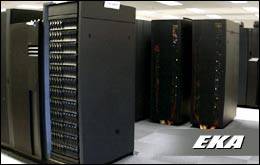 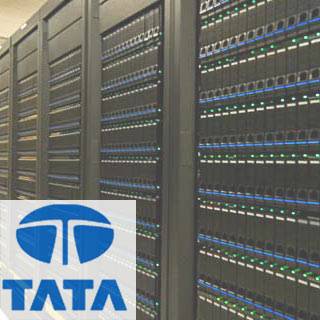 Classification of Digital computer
Desktop
Workstation
Notebook
Tablet PC
Handheld computer
Smart Phone
workstation
Tablet PC
Handheld PC(PDA)
Smart phone